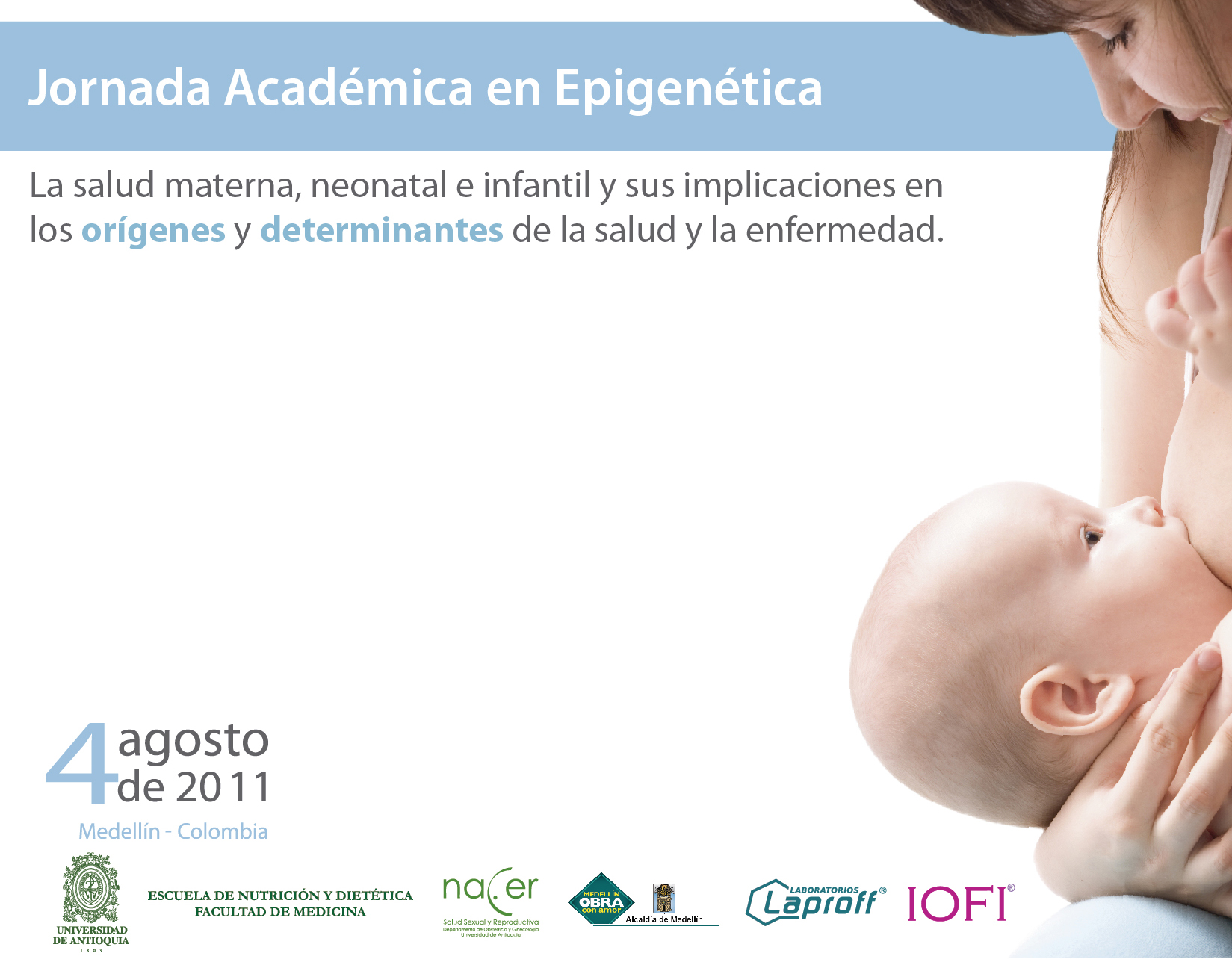 Crecimiento fetal y nutrición de la embarazada en América Latina.
Dr. Francisco Mardones
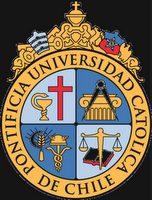 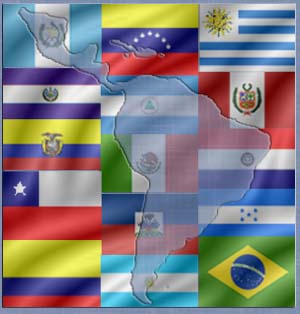 Crecimiento fetal y nutrición de la embarazada en América Latina.
Francisco Mardones,
Pontificia Universidad Católica de Chile
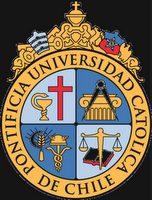 Temas que se proponen:…
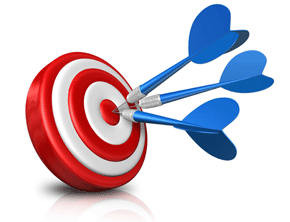 Acordar la clasificación nutricional antropométrica inicio embarazo y las recomendaciones de ganancia de peso durante el mismo.
Estudiar la cantidad y calidad de la suplementación de multi-micronutrientes (MMN) en la dieta en Latinoamérica
Nuevos indicadores en el RN para evaluar riesgos en salud a mediano y largo plazo relacionados con la vida temprana, especialmente durante el embarazo.
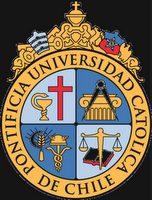 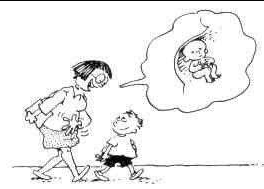 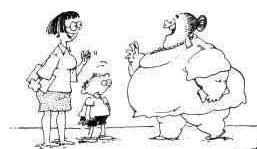 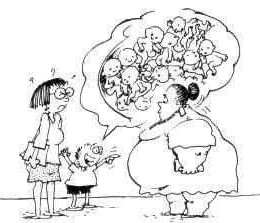 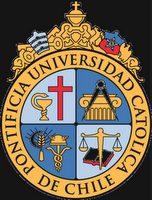 Acordar la evaluación nutricional y las recomendaciones de ganancia de peso durante el embarazo
Las recomendaciones internacionales durante los 70s y 80s establecieron que la ganancia de peso optima durante el embarazo eran 12,5 kg, independiente del peso y talla preconcepcional materno (WHO/FAO 1973, WHO 1985, WHO 2004).
Un estándar desarrollado en Uruguay sirvió para este motivo en la región LA durante los 80s (CLAP. Fescina RH, 1983)
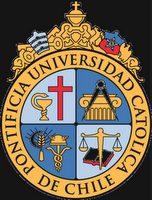 Clasificación nutricional de la embarazada y recomendaciones en ganancia de peso
En los 80 estudiamos embarazadas chilenas sanas con recién nacidos de término (39-41 sem), sanos.

Con esos datos  se contruyo la curva de ganancia de peso en la embarazada Rosso-Mardones (RM).
 La zona normal o verde muestra la “masa crítica” materna que resulta en un peso de nacimiento “óptimo” (promedio ± 1 DE de estas madres sanas), (Matern Child Nutr. 2005; 1 (2): 77-90)
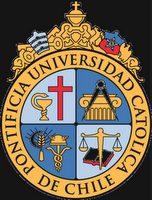 Curva Rosso-Mardones
Curva acorde con una propuesta reciente de la OMS para establecer un PN óptimo (Promoting Optimal Fetal Development. Nutrition for Health and Development / Making Pregnancy Safer. WHO, 2006).
BMI
Obesity
Overweight
Normal
Underweight
Weeks
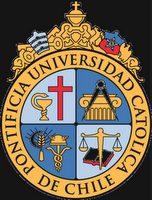 Clasificación nutricional de la embarazada y recomendaciones en ganancia de peso
Entre 1987 y 2005 el Ministerio de Salud de Chile usó la curva RM para el diagnóstico nutricional de las embarazadas y recomendar una ganancia de peso individualizada
Este gráfico también se incorporó en otros países de LA: Brazil, Argentina, Colombia, Ecuador, Paraguay, Panamá y Uruguay
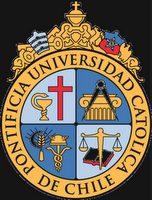 Chile en 2005 adoptó la proposición de Atalah et al (AT), cambiando los puntos de corte para ampliar el rango de IMC normal (Rev Med Chile 1997;125(12):1429-36).
Brazil adoptó la misma propuesta en los últimos años
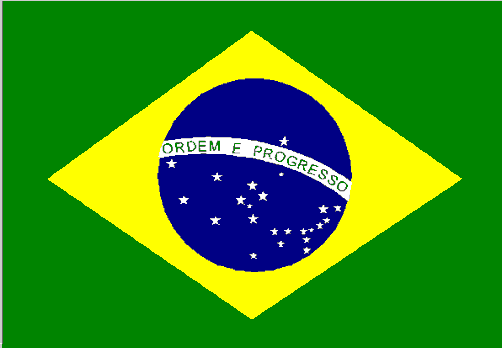 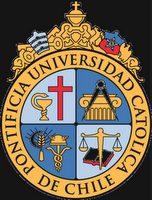 Clasificación nutricional de la embarazada y recomendaciones en ganancia de peso
México adoptó recientemente las recomendaciones de ganancia de peso para la embarazada del Instituto de Medicina de los EE.UU (IOM, 2009)


Los países de Centroamérica no han decidido cual norma usar. Otros países (Perú, Uruguay y Venezuela) están usando más de alguna alternativa de las cuatro mencionadas en el nivel provincial.
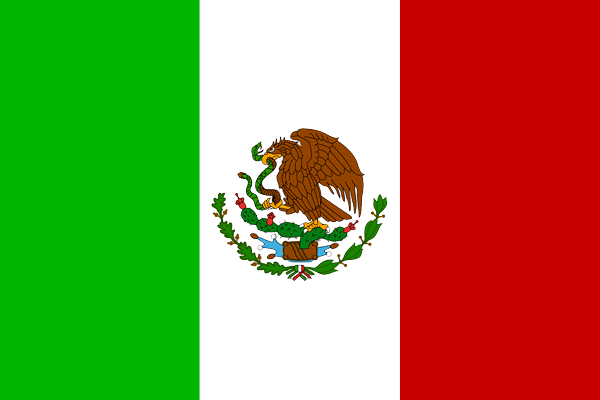 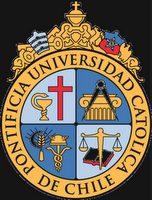 Clasificación nutricional de la embarazada y recomendaciones en ganancia de peso
Las curvas RM y AT difieren de la norma de EE.UU principalmente en que éstas últimas las ganancias de peso no se determinan de manera individual para la talla de cada mujer
Esto limita su uso en LA porque las mujeres en nuestros países tienen una gran variabilidad en talla  una DE del promedio de talla es aprox 6 cm
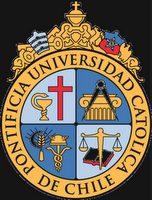 Clasificación nutricional de la embarazada y recomendaciones en ganancia de peso
Al usar las curvas RM y AT a las mujeres bajas y altas se les recomienda una ganancia de peso proporcionalmente menor o mayor, repectivamente, que a aquellas de talla promedio
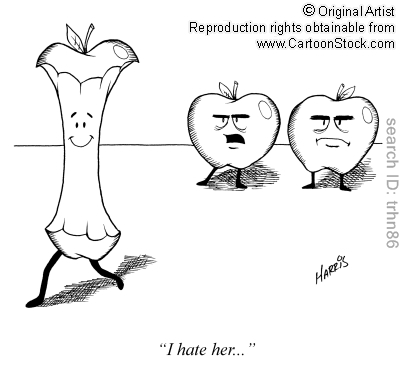 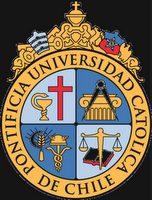 Actualmente…
En los últimos 15 años en LA han habido cambios importantes en el estado nutricional de las mujeres embarazadas y esta transición nutricional ha llegado a muchos países
En Chile:
Ha ↓ la prevalencia de las embarazadas de bajo peso: 25,7% (1987) a 13,3% (2001) 
Ha ↑ el sobrepeso y obesidad de 18,8% y 12,9%, respectivamente, en 1987 a 21,8% y 32,6%, respectivamente, en 2001
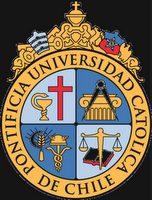 Actualmente…
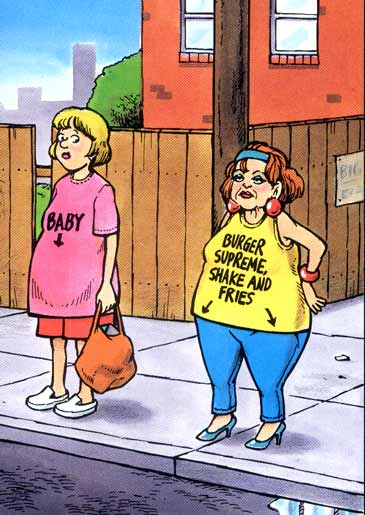 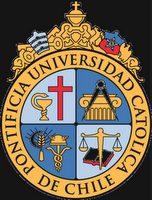 Clasificación nutricional de la embarazada y recomendaciones en ganancia de peso
Una ganancia de peso adecuada representa un objetivo importante en el cuidado prenatal, dado su impacto en el crecimiento fetal y salud materna.
El personal de salud debiera contar con instrumentos de fácil aplicación para determinar el aumento de peso recomendable para cada madre a nivel individual y para el seguimiento de la ganancia de peso durante el embarazo
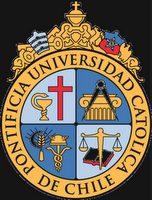 Clasificación nutricional de la embarazada y recomendaciones en ganancia de peso
Considerando lo avanzado de la transición nutricional,  

Se necesitan nuevos estudios sobre los diferentes outcomes asociados con el estado nutricional preconcepcional y luego con las guías de ganancia de peso.
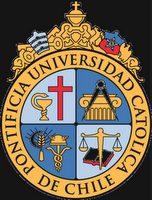 Clasificación nutricional de la embarazada por propuesta de EE.UU (IOM) y ganancias de peso de Dinamarca
En ese estudio reciente evaluamos esas normas en relación a los siguientes outcomes perinatales (Rev Med Chile 2011; 139: 710-716):
PN “riesgoso” (< 3000 g y ≥ 4000 g)
Cesárea 
Se concluyó que hay una influencia combinada del estado nutricional preconcepcional y la ganancia de peso durante el embarazo en estos outcomes perinatales.
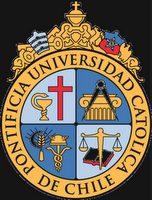 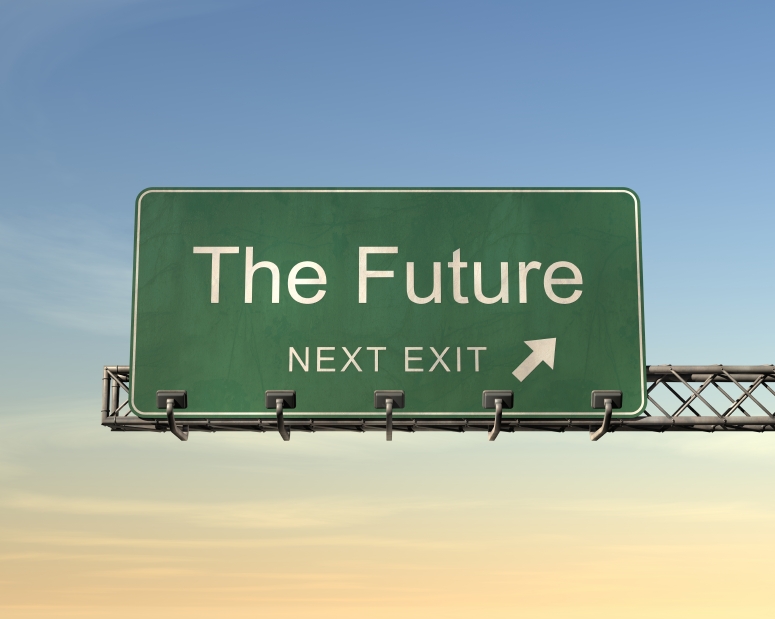 Nuestro próximo estudio sería sobre las curvas RM y AT usando nuevos outcomes
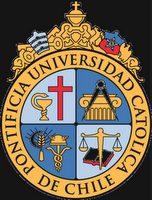 Estudiar la cantidad y calidad de la suplementación de múltiples micronutrientes (MMN) en la dieta en LA
Estudios recientes han mostrado que aquellas mujeres de talla baja con sobrepeso tienen una dieta hipercalórica de baja calidad (Mardones F, Farías M. Nutrición de la embarazada. En: Obstetricia. A. Pérez. E. Donoso, eds.  4th Ed. Santiago, Chile: Mediterráneo; 2011; 288-305). 
La nutrición materna de baja calidad causa RCIU o macrosomía fetal (Poston L et al, Pediatr Res 2011; 69: 175-18).
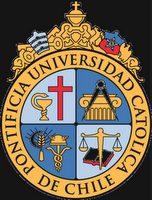 La suplementación calórico/proteica balanceada de las mujeres embarazadas ha demostrado aumentar el PN, pero sus efectos son modestos en la mayoría de los casos





Se está investigando los potenciales beneficios de suplementar diferentes micronutrientes a las mujeres embarazadas, ya sea mediante comprimidos o productos dietéticos fortificados
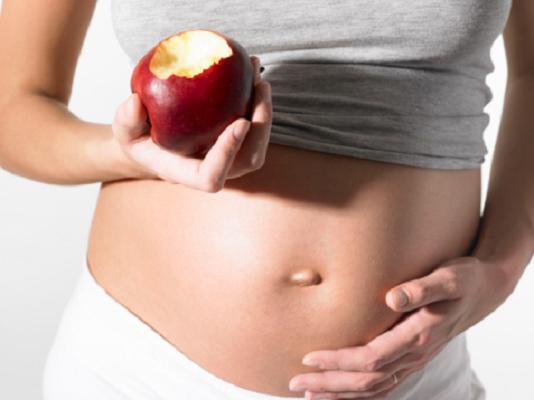 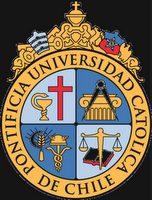 Múltiples micronutrientes (MMN) y omega-3
Se ha propuesto un suplemento conteniendo las dosis diarias recomendadas de 15 MMN, basándose en los hallazgos de RCT con diferencias positivas en la media de PN de aproximadamente 60 g en embarazadas sanas (UNICEF/WHO/UNU, 1999)
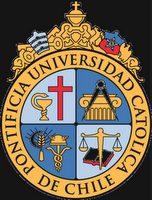 En la última década, Chile suplementa a la población general con 2 MN: Fierro y ácido fólico, a través de la entrega de comprimidos de sulfato ferrosos y fortifiacación de la harina, respectivamente


Otros países en LA están tomando conductas similares, pero esta información no está disponible
El posible impacto de una combinación de MMN se puede explorar más a fondo dado que los progamas de salud pública ya proveen de ácido fólico y fierro
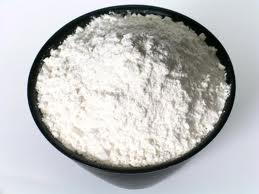 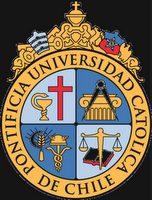 Múltiples micronutrientes (MMN) sin omega-3
La ganancia en PN es similar a la lograda en nuestro RCT sobre una leche fortificada con un  suplemento  de MMN, en el que se observó un aumento de 73 g en el grupo intervenido, en un momento en el cual los programas de suplementación de fierro y ácido fólico aún no estaban en curso (Mardones F et al, AJCN 1988; 47: 413-419)
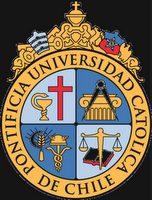 Varios estudios han mostrado que tanto el consumo de pescados ricos en grasa como el consumo de ácidos grasos omega-3 aumentan el PN y prolongan la gestación (Olsen S, 2002; Hornstra G, 2005)
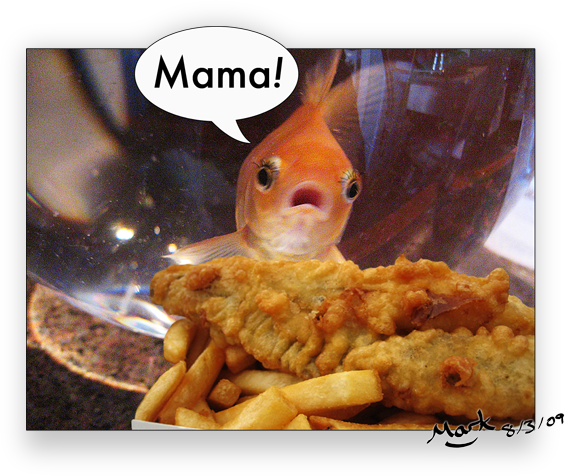 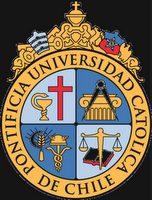 Nuevo estudio de Múltiples micronutrientes (MMN) con  omega-3: 

En un estudio reciente fortificamos leche en polvo con ácido alfa-linolenico (omega-3) + una mezcla similar de vitaminas y minerales (Mardones F et al, Public Health Nutr. 2008; 11 (1): 30-40).
El análisis mostró que el promedio de PN fue mayor en el grupo experimental  v/s el grupo control, con una diferencia de 118 g (IC 95% 47-190 g) (comparando los grupos en tratamiento) .
La talla al nacer tuvo una diferencia de 0.57 cm (IC 95% 0.19-0.96)
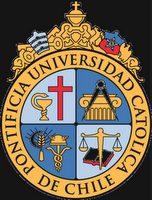 La combinación de MMN y ácidos grasos omega-3 aún puede tener un impacto importante en el crecimiento fetal, incluso mayor a la diferencia observada de 60 g, cuando se administra además ácido fólico y fierro
En el análisis por intención de tratamiento la diferencia en PN fue significativa pero menor (65,4 g (IC 95% 5-126 g)). Además, la incidencia de parto prematuro < 34 semanas fue menor (0.4% vs. 2.1%) en el grupo intervenido
Los resultados de vieron afectados por la importante cantidad de mujeres que no consumió la leche en polvo por una falla del producto, reduciendo los grupos efectivamente tratados de 450 a 350 mujeres en cada grupo
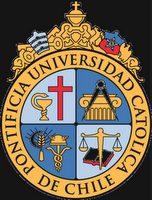 Se requieren más estudios en esta área. Esta necesidad debiera considerarse a la luz de nuevos hallazgos que apoyan la suplementación de omega-3 durante el embarazo.
Otro estudio realizado en México ha mostrado resultado favorables en mujeres primigestas (Ramakrishnan U et al. Food Nutr Bull 2010; 31 (2 S): S108-S116); se están estudiando los beneficios a largo plazo en la salud y desarrollo infantil. 
Se han realizando estudios sobre la suplementación de calcio en el embarazo en Argentina, reportando una disminución de la incidencia de hipertension y caries (Belizan: Acta Obstet Gynecol Scand 2010; 89 (11): 1396-1402).
).
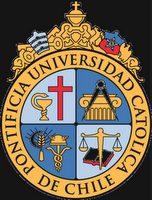 Nuevos indicadores en el RN para evaluar riesgos en salud a mediano y largo plazo relacionados con la vida temprana, especialmente durante el embarazo.
Se requiere encontrar nuevos patrones de oro para clasificar a los RN en cuanto a su riesgo de salud futuro, ya que el PN no se asocia siempre a outcomes a mediano o largo plazo (Godfrey KM, J Pediatr Endocr Met 2001; 14: 1507-1513).

La composición corporal al nacer se ha asociado a insulinorresistencia en la adultez y se están considerando nuevas medidas epigenéticas como factores de riesgo para la adiposidad futura (Godfrey KM et al. Diabetes 2011; 60 (5):1528-34 ).
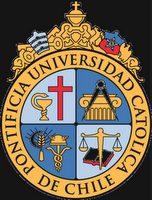 La importancia de la TN ha sido reconocida también en muchos estudios de países de LA :

En Brazil, la Universidad de Pelotas demostró que la TN predice fuertemente la talla en la adolescencia y que el efecto del PN desaparece al ajustar por la TN (C S Pública 2008; 24 (4): 871-8). 
La talla adulta también se asocia fuertemente a la mortalidad general tanto en Chile como en otros países, confirmando la importancia en salud pública de la TN (Koch E et al. Ann Epidemiol 2010; 20: 487-492).
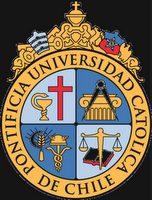 La capacidad cognitiva se ve influida por factores de la vida temprana, como se ha demostrado en diferentes estudios realizados en países desarrollados. 

Estudios recientes realizados en escolares en LA, específicamente en Guatemala y Chile, están mostrando resultados similares, incluyendo un efecto más importante de la TN al compararlo con el efecto del PN (Martorell R J Nutr 2010, 140: 411-414; Mardones F et al, enviado a publicac. 2011); en Chile una TN < 50 cm tuvo los peores resultados.
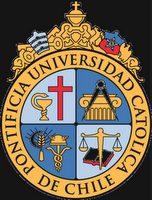 La prevalencia de obesidad en escolares se ha asociado inversamente con la TN ajustada en Chile (Mardones F et al. Int J Epidemiol 2008; 37: 902–1010); la tasa más alta en TN < 50 cm.

Uauy et al reportaron que en sociedades en transición nutricional los niños están presentando una ganancia de peso excesiva pero una escasa ganancia en talla (Uauy R,2006)

Estos fenómenos combinados aumentan el IMC, lo que hace indispensable tomar medidas para mejorar la TN y ayudar a combatir la obesidad
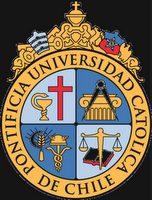 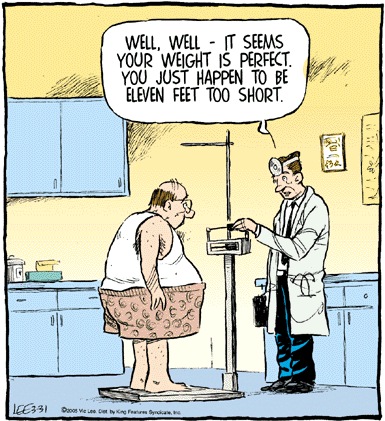 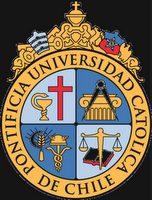 Otro estudio chileno en escolares mostró asociaciones inversas significativas entre el PN, TN y EG con componentes del sindrome metabólico

La HTA tuvo un OR para TN < 50 cm de 1.46 (IC 95%: 1.13-1.88) (Mardones F et al. Abstract approved in the 7th International DOHaD congress, Portland, Oregon. J of DoHaD, in press, 2011).
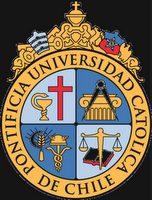 La idea de considerar la TN < 50 cm como un posible nuevo indicador del crecimiento fetal, necesita nuevos estudios para confirmar su posible asociación con outcomes en salud a mediano y largo plazo
Proporción de este indicador en LA (Mardones F, Grandi C, Moratorio X. Chapter 9 in: Healthy growth in the south cone of Latin America. R Uauy, S Carmuega, eds. Buenos Aires, in press, 2011): 
Argentina 48%
Chile 44.5%
Uruguay 62.7% (posible 
asociación con mayor preval. 
de tabaquismo materno)
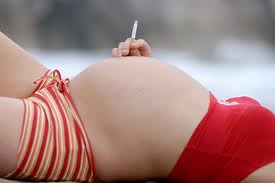 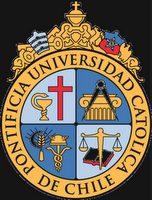 Otros países en LA y diferentes poblaciones de India y Australia tienen las siguientes proporciones de TN < 50: 
Brazil (Pelotas): 76,5% 
India (Bombay): 78,8%. 
Colombia (Departmento de Caldas):  54,5%
Colombia (Medellín, 2009):  67,6%
Australia oriental (Madres indígenas): 50,8%
Australia oriental (Madres no indígenas: incluye Caucásicas, Asiáticas, Indias, Africanas, Maoríes y otras etnias): 37,6%
Australia oriental (madres Caucásicas): 36,6% (Mardones F, 2011)
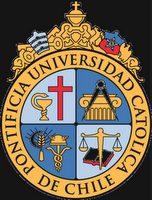 La intervención nutricional temprana en Guatemala demostró que mayores TN mejoraron la talla adulta, resultando en ganancias significativas en capital humano y productividad económica (Martorell R, 2010)

Experiencias internacionales han mostrado que para mejorar PN y TN es necesario superar la restricción materna secundaria a una baja talla materna (Gluckman P, Beedle A, Hanson M. Principles of evolutionary medicine. Chapter 7: Reproduction. Oxford University Press Inc.: New York, 2009; 151-78).
Promedio del PN en Argentina, Chile y Uruguay (1, 2, y 3)
Categorías de talla materna y riesgo de baja talla al nacer (<  50 cm) en Chile y Uruguay
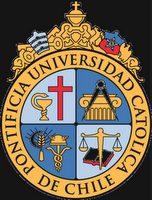 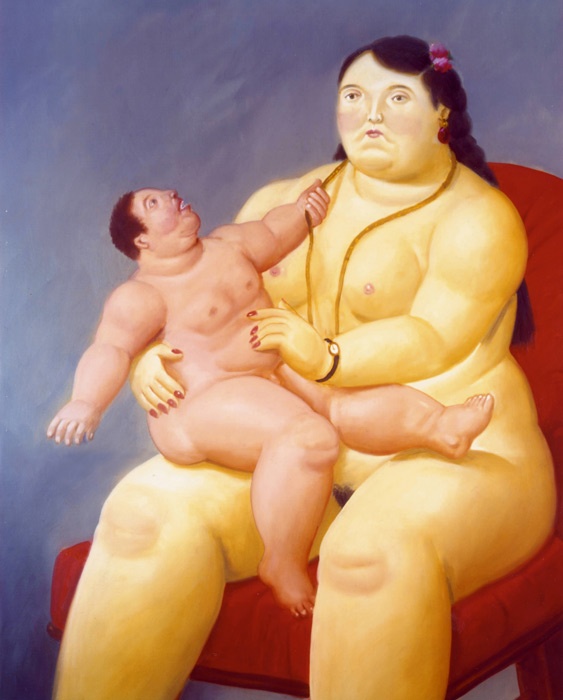 “Maternidad”, Fernando Botero, 2003

…Thank You!